Symmetry properties
14A
[Speaker Notes: https://www.transum.org/Software/SW/Starter_of_the_day/starter_November25.ASP]
Symmetry properties and exact values of sine and cosine
Negative angles
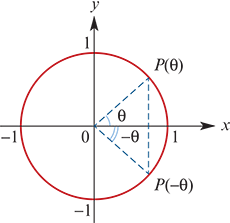 Exact values of sine and cosine
The values in this table can easily be determined from the graphs of sine and cosine or from the unit circle.




The values in this table can easily be determined by drawing:
an equilateral triangle of side length 2 and one median
a square of side length 1 and one diagonal.
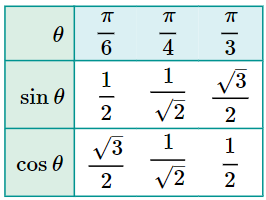 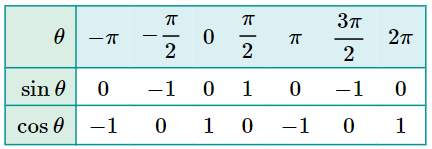 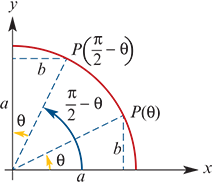 Complementary relationships
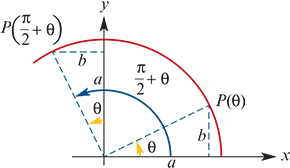 Example